單元二小調音階
主音
由八個音順序組成，首尾兩音音名 (Letter Name) 相同，相差八度 (Octave)，稱為主音 (tonic)，音階以此命名。
大 調 音 階 (Major scale)
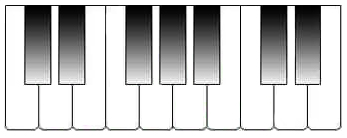 C    D   E     F    G   A    B     C
d    r    m    f     s    l     t     d’
C大調音階       C Major Scale
在大調音階的基本音級中間，
除了第3級到第4級(m-f)，第7級到第8級(t-d’)是半音 (Semi-tone) 外，
其餘相鄰兩音間的距離都是全音 (Whole Tone)。
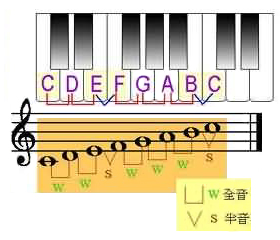 G大調音階 (G Major Scale)
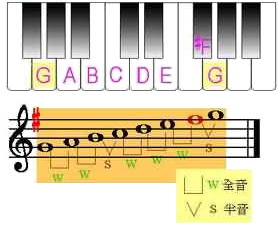 以 G 音為主音 (tonic) 的大調音階稱為 G 大調音階 (G major scale)
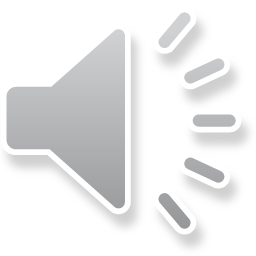 大調音樂




小調音樂
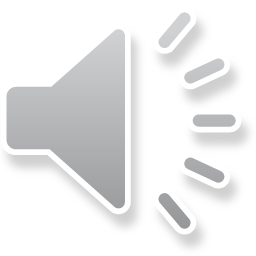 Ｃ大調      [Ｃ MAJOR]
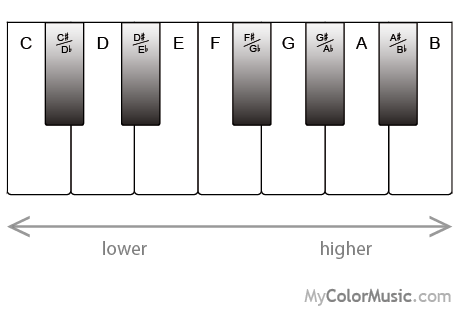 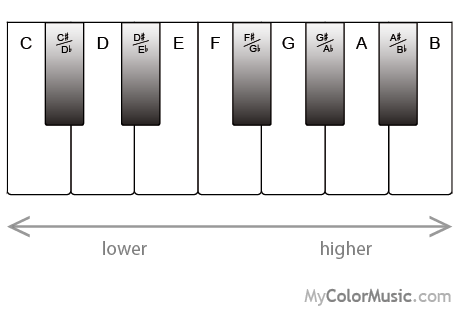 Ｃ
d’
Ｂ
t
Ｇ
s
Ａ
l
Ｅ
m
Ｄ
r
Ｃ
d
Ｆ
f
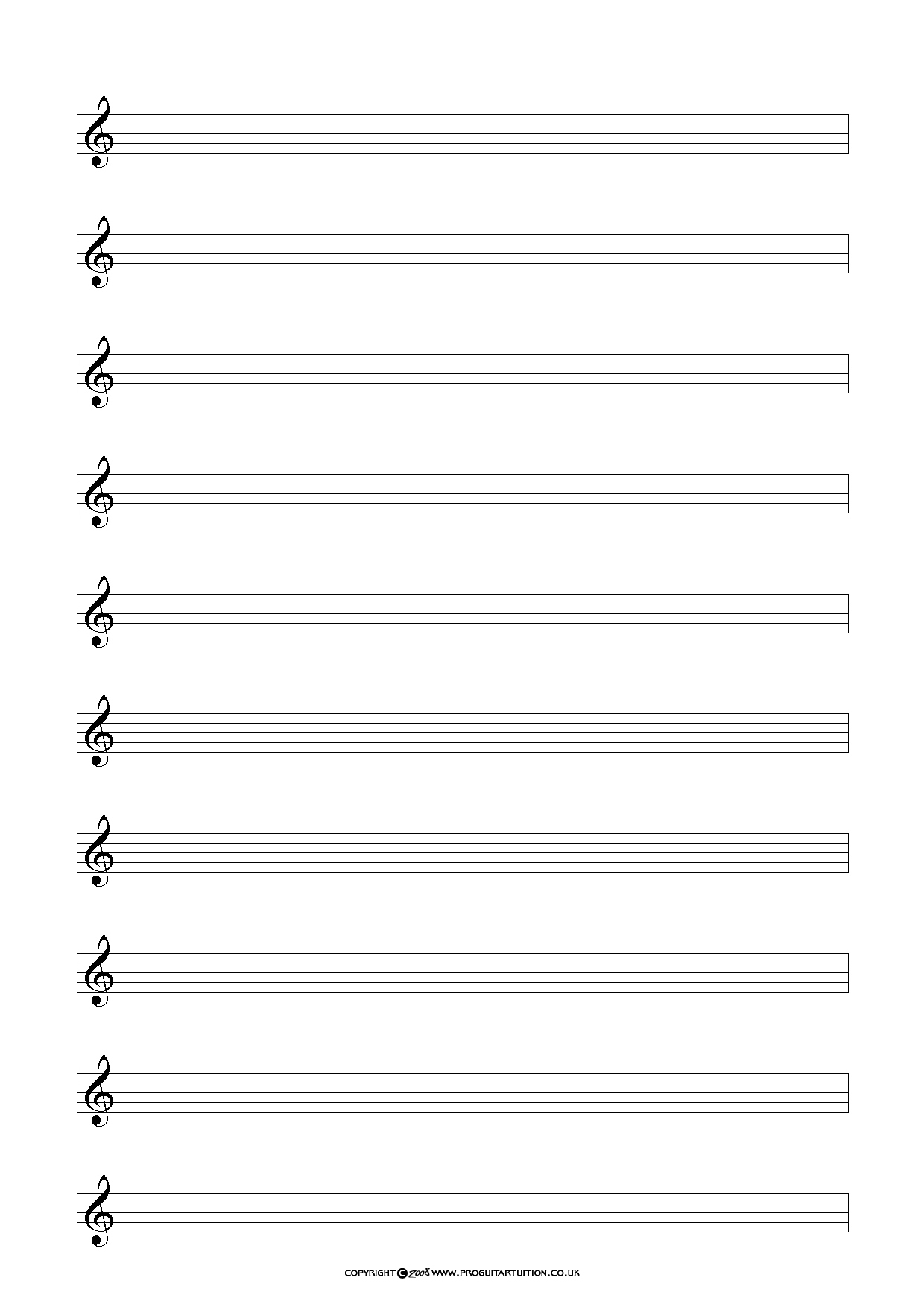 C            D           E            F             G             A             B             C
如何由 MAJOR 轉為 minor？
通常將ＭＡＪＯＲ的第３和６音降半度

即是
１　２　３　４　５　６　７　８
Ｃ　Ｄ　Ｅ　Ｆ　Ｇ　Ａ　Ｂ　Ｃ

Ｃ　Ｄ　ＥｂＦ　Ｇ　ＡｂＢ　Ｃ
Ｃ小調 [Ｃ Minor](C Harmonic Minor)
Ｅb
d
Ａb
f
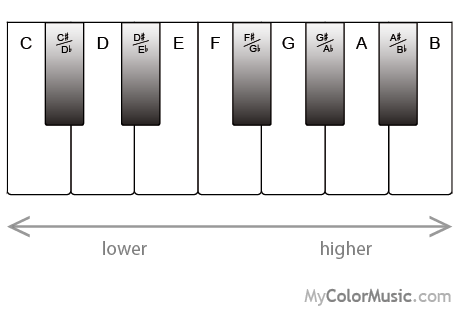 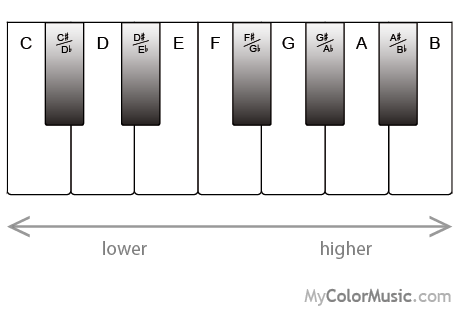 Ｂ
si
Ｃ
l
Ｇ
m
Ｄ
t,
Ｃ
l,
Ｆ
r
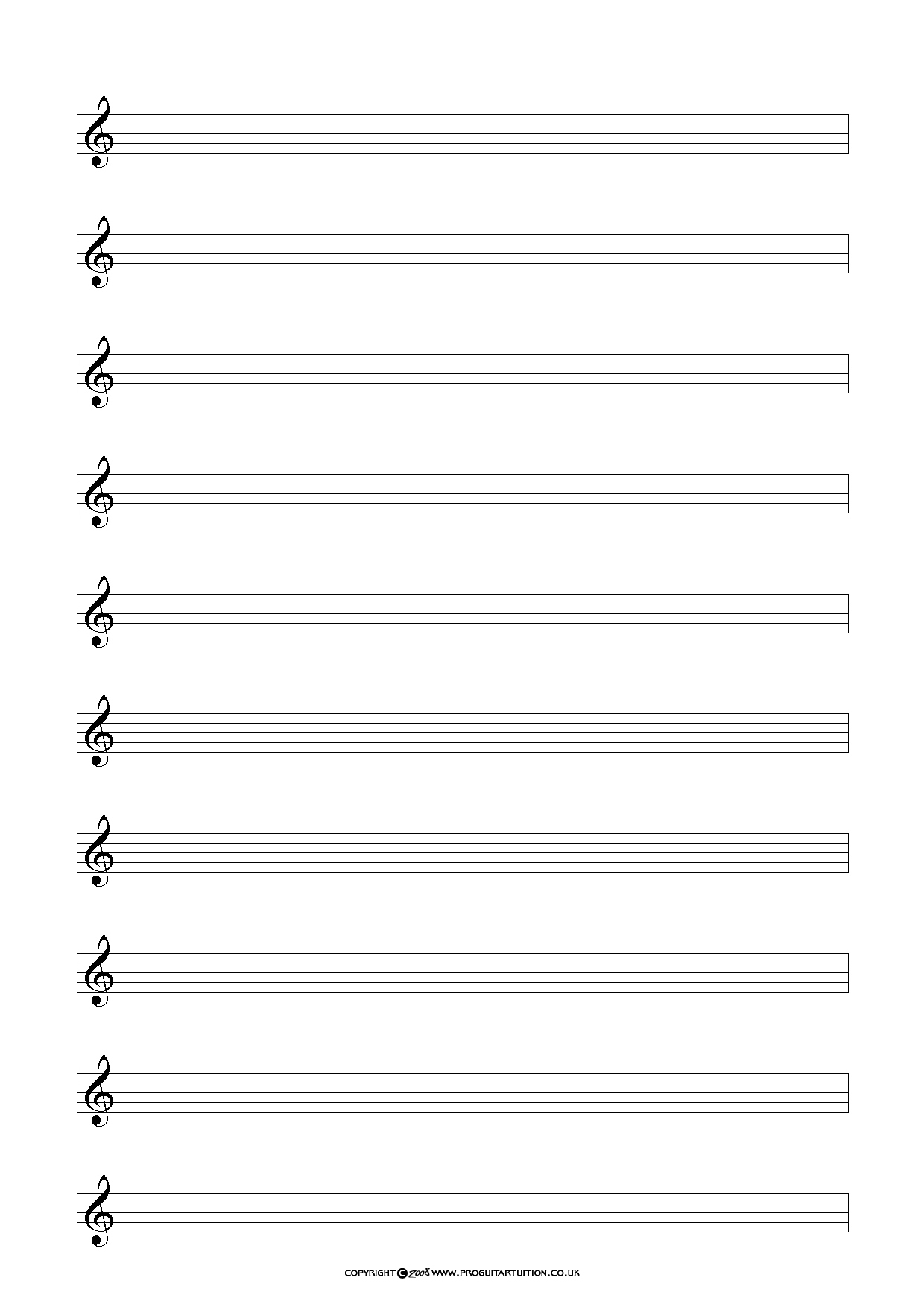 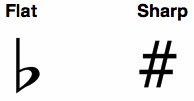 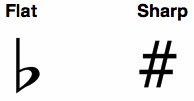 C            D           Eb           F             G           Ab            B            C
Ｃ小調 [Ｃ Minor](C Natural Minor)
Ｅb
d
Ａb
f
Ｂb
s
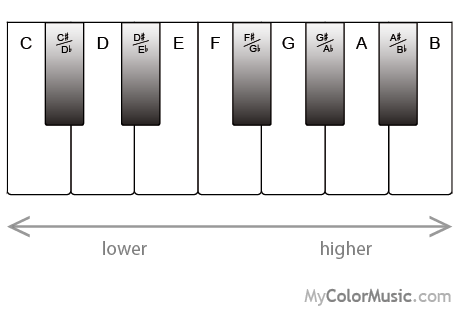 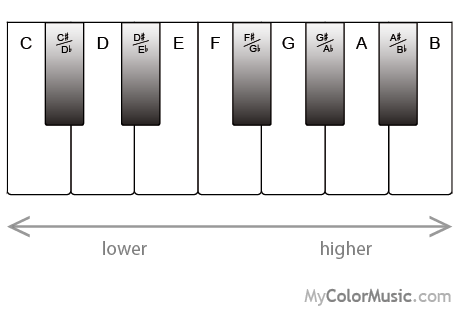 Ｃ
l
Ｇ
m
Ｄ
t,
Ｃ
l,
Ｆ
r
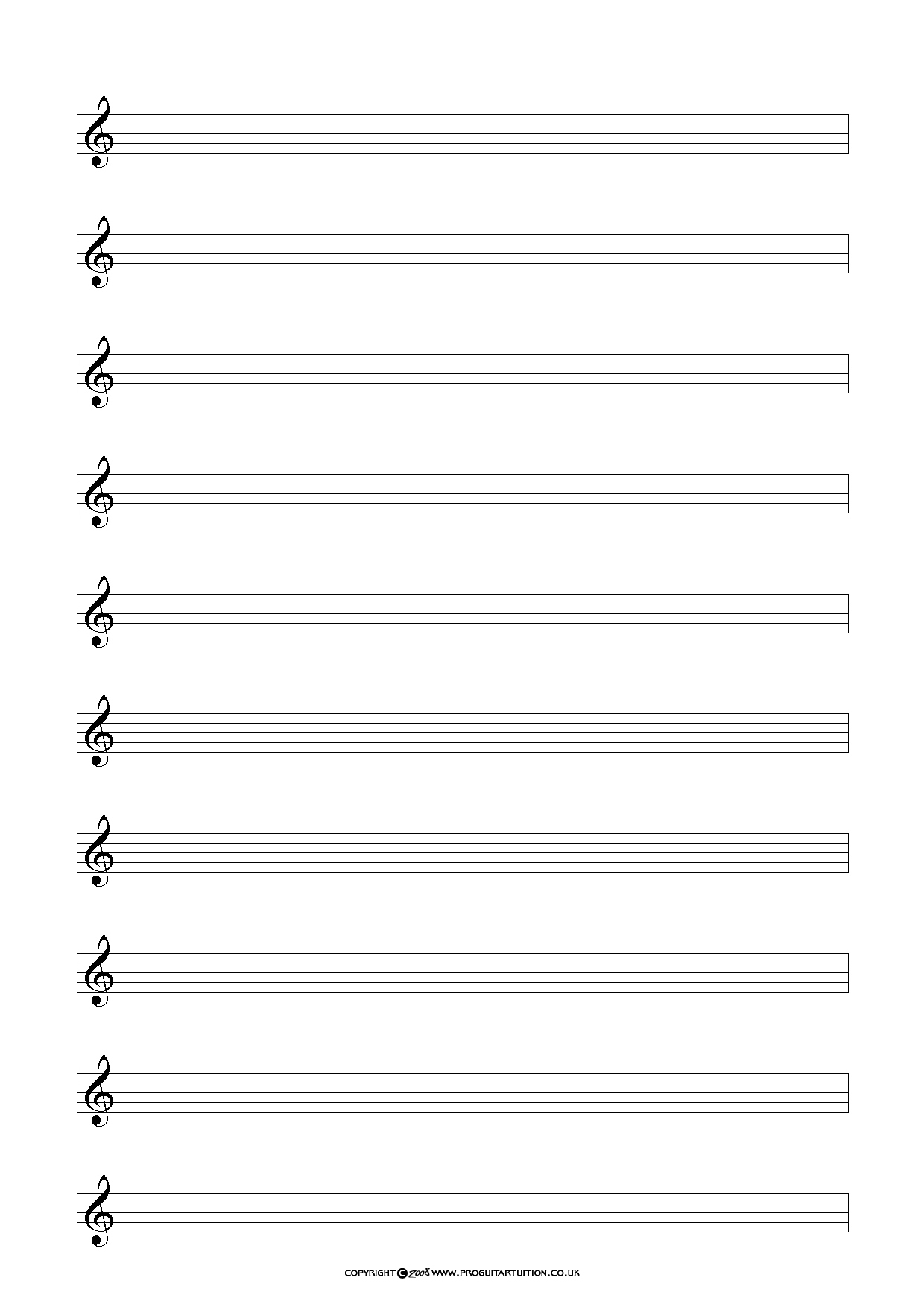 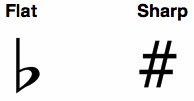 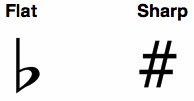 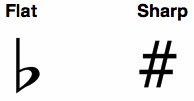 C            D           Eb           F             G           Ab           Bb            C
Ｃ小調 [Ｃ Minor](C Melodic Minor)
Ｅb
d
Ｂ
s
Ａb
f
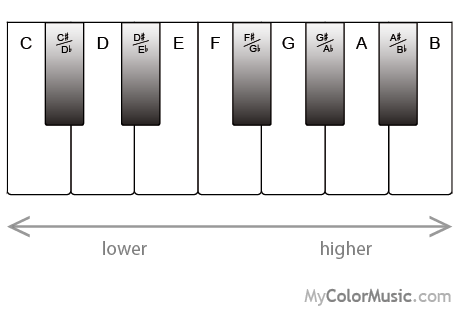 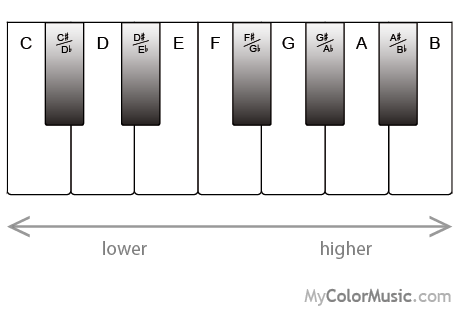 Ｂ
si
Ｃ
l
Ｇ
m
Ｄ
t,
Ｃ
l,
Ｆ
r
Ａb
fi
C            D           Eb           F            G            A       	    B            C
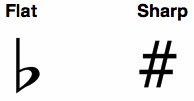 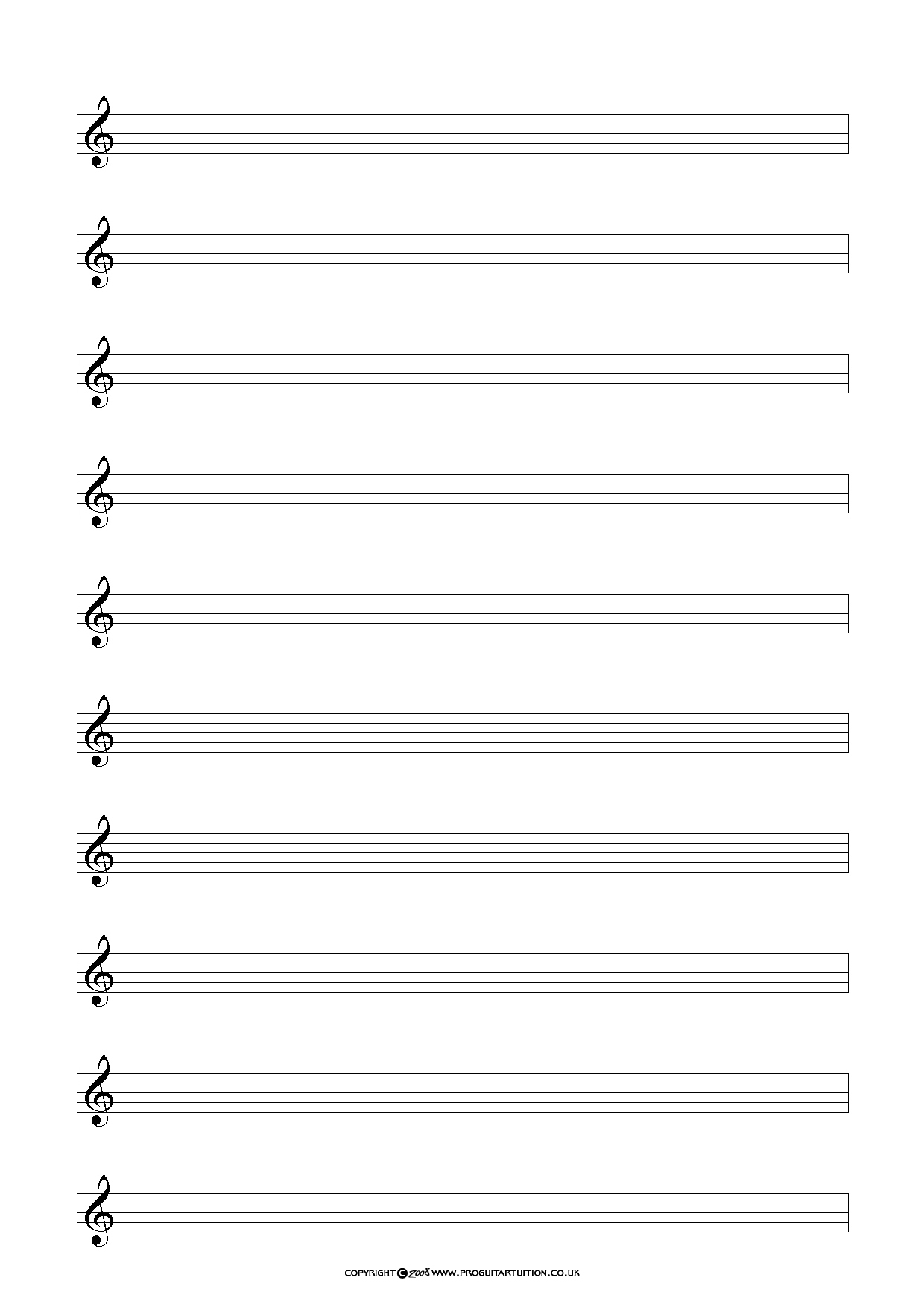 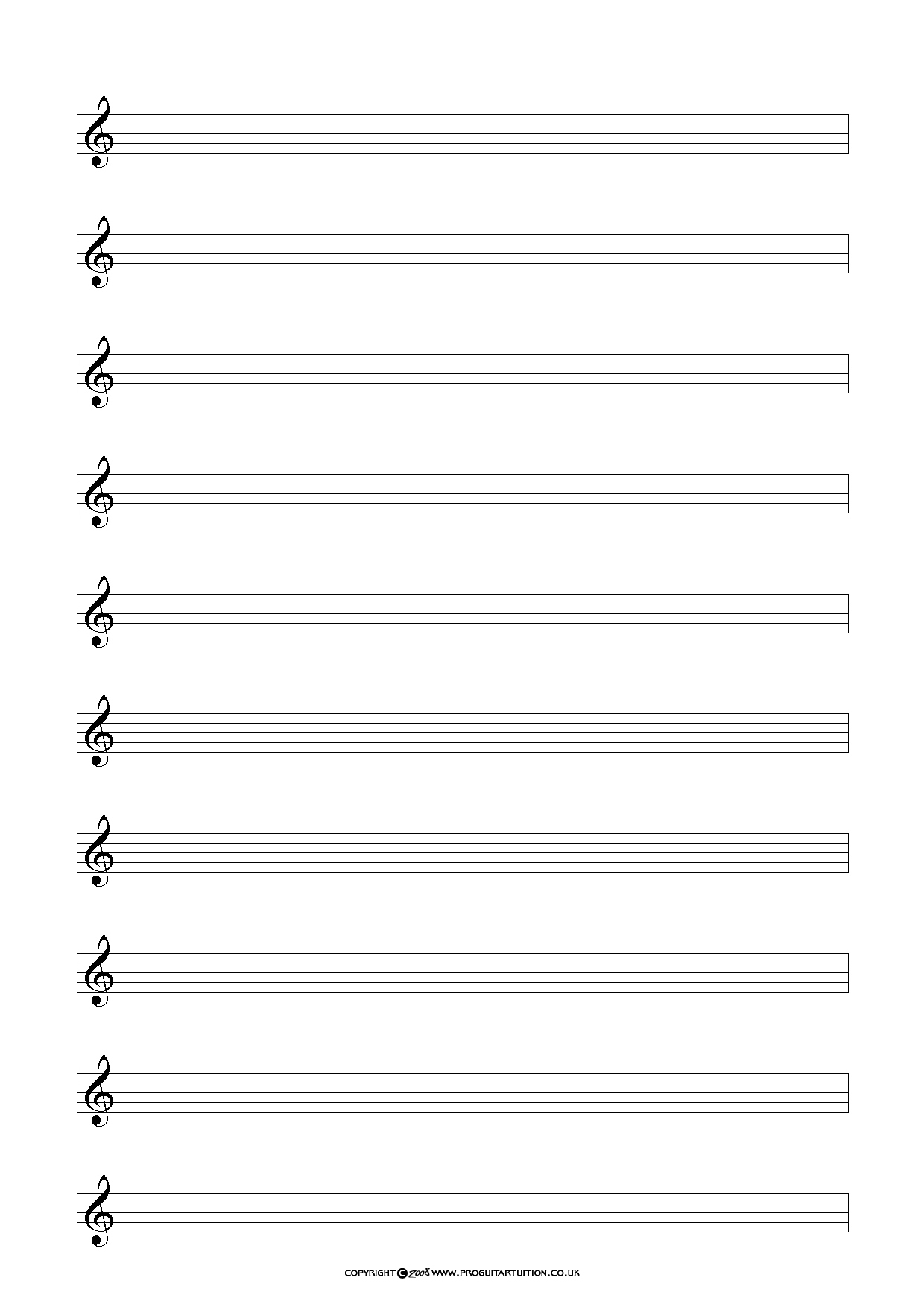 C            Bb         Ab           G            F             Eb      	     D            C
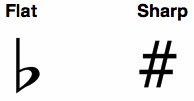 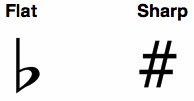 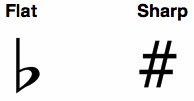 小調minor的唱名和主音
Minor主音是「ｌ」

即是
１　２　３　４　５　６　７　８
Ｃ　Ｄ　Ｅ　Ｆ　Ｇ　Ａ　Ｂ　Ｃ
(d　ｒ　ｍ　ｆ　ｓ　ｌ　ｔ　ｄ’)

Ｃ　Ｄ　ＥｂＦ　Ｇ　ＡｂＢ　Ｃ
(l,　t,　ｄ　ｒ　ｍ　ｆ　 si　ｌ)
G大調      [G MAJOR]
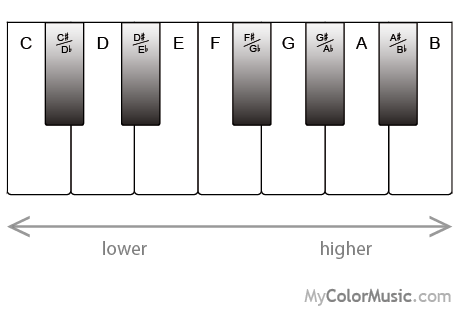 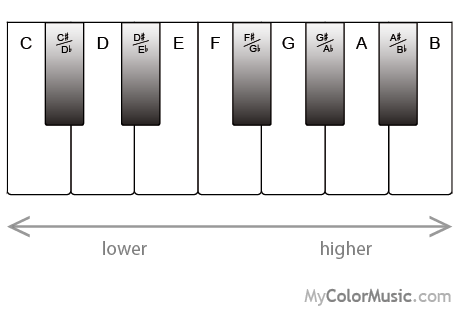 F#
t
C
f
G
d’
D
s
E
l
B
m
A
r
G
d
全
全
全
半
全
全
半
G小調      [G minor]
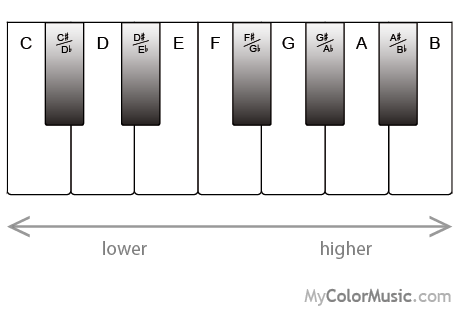 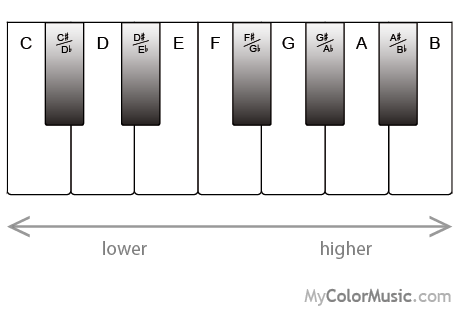 Bb
Eb
F#
C
G
D
A
G
F大調      [F MAJOR]
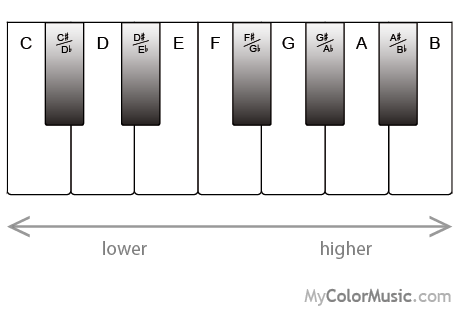 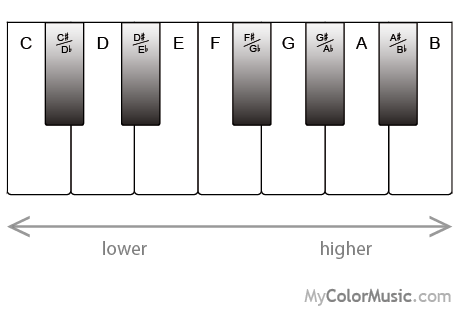 Bb
f
F
d’
E
t
C
s
D
l
A
m
G
r
F
d
全
全
全
全
全
半
半
F小調      [F minor]
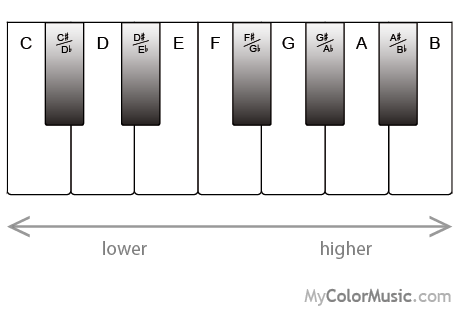 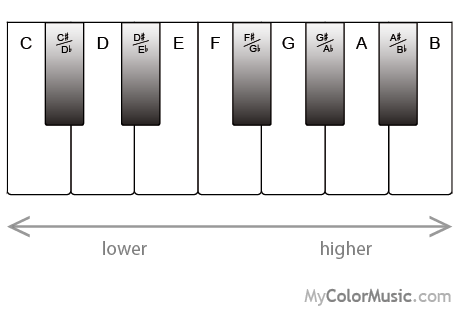 Ab
Bb
Db
F
E
C
G
F
小調流行曲
胡彥斌－訣別詩 
吳克群－將軍令 
Ｂｅｎ－原來愛 
孫燕姿－眼淚成詩 
ＳＨＥ－長相思 
ＴＡＮＫ－千年淚，三國戀 
林志炫－離 人 
李玟－月光愛人 
任賢齊－花好月圓夜
王力宏－梅花邊，竹林深處，蓋世英雄 
莫文蔚－如果你是李白，忽然東風，
		一朵金花 
信樂團－千年之戀，離歌，馬車夫之戀，
		桂花巷 
陶　喆－夜來香，討厭紅樓夢，
		月亮代表誰的心 
F.I.R－千年之戀 
周傳雄－寂寞沙洲冷 
許美靜－鐵窗
Song A
Song B